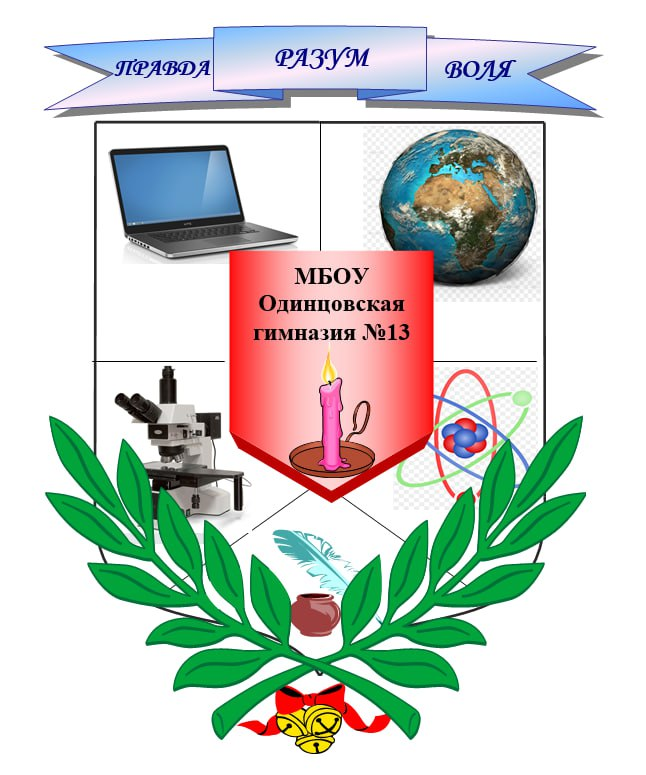 Иинженерный класс
Технологический профиль
Главное результат: 
УСПЕШНЫЕ по собственному выбору
Углубленное изучение: математика, информатикаЭлективные курсы:«Черчение и преспектива»Внеурочная деятельность:«Лабораторный химический анализ»«Практикум по физике»Подготовка к сдаче профильных предметов(Платные образовательные услуги)Проектная деятельность и Олимпиадное движениеСотрудничество с РУДН им. Патриса Лумумбы, академией «Росатом»
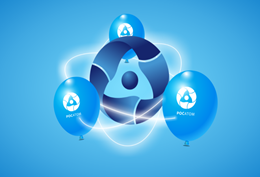 Учебный год 2024 - 2025